2nd
Grade
Quarter 2 Pre-Assessment
Teacher Directions
Sequential Steps toward Standard Mastery
Reading
12 Selected-Response Items 
  1 Constructed Response 
Research
  3 Constructed-Response
Writing
  1 Full Composition (Performance Task)
  1 Brief Write 
  1 Write to Revise 
Writing Integrated Language
  1 Language/Vocabulary
  1 Edit/Clarify
Performance Task 
at Grade Level
2nd
Quarter Two Pre-Assessment
Note:  There may be more standards per target.  
The writing standards assessed in this assessment  are boxed.
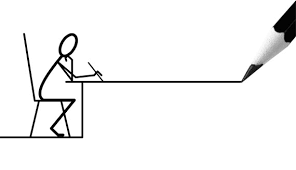 3
Background

This is a pre-assessment to measure the task of writing an  informational  piece. Full compositions are always part of a Performance Task.   A complete performance task would have:

Part 1
A Classroom Activity (30 Minutes)
(35 minutes – Independent work)
Passages or Stimuli to Read 
3 Research Questions 
There may be other constructed response questions.
Part 2
An Informational Composition (70 Minutes) 

Students should have access to spell-check resources but no grammar-check resources.  Students can refer back to their passages, notes and 3 research questions and any other constructed responses, as often they’d like.

Directions
30 minutes
You may wish to have a 30 minute classroom activity.  The purpose of a PT activity is to 
       insure that all students are familiar with the concepts of the topic and know and 
       understand key terms (vocabulary) that are at the upper end of their grade level (words
       they would not normally know or are unfamiliar to their background or culture).
       The classroom activity does not pre-teach any of the content that will be assessed!
35 minutes
Students read the passages independently.  If you have students who can not read
       the passages you may read them to those students but please make note of the
accommodation.   Remind students to take notes as they read.  During an actual SBAC   assessment students are allowed to keep their notes as a reference.
Students answer the 3 research questions or other constructed response questions. Students should also refer to their answers when writing their full informational piece.
15 minute break
70 Minutes
4.     Students write their full composition (informational piece).

Scoring
An Informational Rubric is provided.  Students receive three scores:

Organization and Purpose
Evidence and Elaboration
Conventions
4
Order at HSD Print Shop…
http://www.hsd.k12.or.us/Departments/PrintShop/WebSubmissionForms.aspx
Directions
The HSD Elementary assessments are neither scripted nor timed assessments.   They are a tool to inform instructional decision making. It is not the intent of these assessments to have students “guess and check” answers for the sake of  finishing an assessment.

All students should move toward taking the assessments independently but many will need scaffolding strategies. If students are not reading at grade level and can’t read the text, please read the stories to the students and ask the questions.  Allow students to read the parts of the text that they can. Please note the level of  differentiation a student needed.
About this Assessment

This assessment includes:  Selected-Response, Constructed-Response, and a Performance Task.
There are  NO Technology-enhanced Items/Tasks (TE) Note:  It is highly recommended that students have experiences with the following types of tasks from various on-line instructional practice sites, as they are not on the HSD Elementary Assessments: reordering text, selecting and changing text, selecting text, and selecting from drop-down menu
5
Plant and Animal Relationships
Performance Task Classroom Activity

This classroom pre-activity follows the Smarter Balanced Assessment Consortium general design of contextual elements, resources, learning goals, key terms and purpose [http://oaksportal.org/resources/]
The Classroom Activity was written Gretchen Erlandsen and Anna Wooley.

The Classroom Activity introduces students to the context of a performance task, so they are not disadvantaged in demonstrating the skills the task intends to assess. 

Contextual elements include:

an understanding of the setting or situation in which the task is placed
potentially unfamiliar concepts that are associated with the scenario
key terms or vocabulary students will need to understand in order to meaningfully engage with and complete the performance task

The Classroom Activity is also intended to generate student interest in further exploration of the key idea(s). The Classroom Activity should be easy to implement with clear instructions. 

Please read through the entire Classroom Activity before beginning the activity with students to ensure any classroom preparation can be completed in advance. Throughout the activity, it is permissible to pause and ask students if they have any questions.

Resources needed:
Cherry life cycle video: https://www.youtube.com/watch?v=Q80pcN0lp8s
Cycle poster prepared for lesson
Markers


Learning Goals:
Students will understand that plants and animals can have a symbiotic relationship.
Students will understand that plants are different throughout different seasons. 


Students will understand the key terms:
Note: Definitions are provided here for the convenience of facilitators. Students are expected to understand these key terms in the context of the task, not memorize the definitions. 

cycles (plant and animal life cycles, seasons)
preparing for changes (adaptations, storing food or water, growing thicker fur/shedding fur)


Purpose: The facilitator’s goal is to give students a better understanding of various cycles (seasons, plant/animal life cycles), as well as how animals prepare for different seasons, specifically winter. 


*Facilitators can decide whether they want to display ancillary materials using an overhead projector or computer/Smartboard, or whether they want to produce them as a handout for students.
Plant and Animal Relationships continued…

You went on a field trip to the park. Your teacher has asked you to write an article describing what plants look like in the different stages of its life cycle.  The Plant Life Cycle Illustration can help you.  Explain how the different stages of a plant's life cycle affect a squirrel's ability to gather food.

Facilitator says: “Today we will get ready for the Plants and Animals Performance Task. 
We will talk about how plants change as they grow.  Then we will talk about why this is 
important to animals.
“Turn and talk to you partner about how plants change as they grow.”


Discussion question:
“What do you know about how plants change as they grow?”

Possible student responses (unscripted)
“Plants start little and get big.”
“Plants grow from seeds.”
“Some plants grow into big trees.”

[Give students 2 minutes to turn and share with a partner]

Facilitator says: “Students, please help me to make a chart of the life cycle of a tree.”

[The facilitator will solicit responses from students to label the stages of a tree’s development (seed, sprout, young tree, adult tree)]

Facilitator says: “Turn and talk to your partner about why plants are important to 
animals.”

Discussion question:
“What do you know about why plants are important to animals?”

Possible student response (unscripted)
“Animals eat plants.”
“Animals need plants to hide under.”
“Animals need plants for food.”

Facilitator says:  “Now we are going to watch a short video about plants and animals.”
https://www.youtube.com/watch?v=Q80pcN0lp8s
Plant and Animal Relationships continued…

During this video, the facilitator will pause during the sections that include text. They should label a cherry tree cycle poster with pictures of the tree and include labels of the stages in the cherry tree development for spring and summer. When there is a text in the video, the teacher should add to the poster the corresponding labels for spring (flowers, bees come to pollinate) and for summer (cherries mature, cherries are picked by people and animals).  The video only informs through spring and summer, therefore, discussion will then follow later in the lesson guiding students to finish the cycle for fall and winter.

Facilitator says: “Did you notice that this is another cycle for adult trees? It goes through different stages depending on the season.”

[Facilitator will then continue guiding students in labeling the various parts of the life cycle of a tree through the seasons, helping students to infer what happens in the fall and the winter.]

Facilitator says: “What do we know about the changes that happen with trees during the fall?”

[Turn and talk, share out responses]

Possible student responses (unscripted)
“The leaves change color.”
“The leaves fall off the trees.”
“All of the fruit is gone.”

[Facilitator posts the fall picture to the cycle and labels this section with student responses.]

Facilitator says: “What do we know about the changes that happen with trees during the winter?”

[Turn and talk, share responses]

Possible student responses (unscripted)
“There are no leaves or fruit on the tree.”
“It’s too cold for the leaves to survive.”
“The tree is just a trunk and branches.”

[Facilitator posts the winter picture to the cycle and labels this section with student responses.]

Discussion question from video:
“What did you notice was the relationship between the cherry blossom and the bee?”

Possible student responses (unscripted)
“The bee ate the pollen.”
“The tree gave the bee food.”
“The bee moved from tree to tree.”
[Speaker Notes: -- add pictures of cherry tree throughout the season
-- add example of poster]
Plant and Animal Relationships continued…
Facilitator says: 
“Remember that bees are pollinators. This means that they move pollen from tree to tree while they eat, helping to create new flowers.”

Discussion question:
What would happen to the bees if the plant was just a sprout, or a baby plant that has not grown fruit or seeds yet?

Possible student responses:
The animal dies.
They find food somewhere else.
Migration.
They decide to adapt and eat a different part of the food chain.

Facilitator says: “In your performance task, you will be learning more about plant and animal relationships. 
The group work you did today should help prepare you for the research and writing you will be doing in the performance task.” 

Note: Facilitator should collect student notes from this activity.
ancillary materials
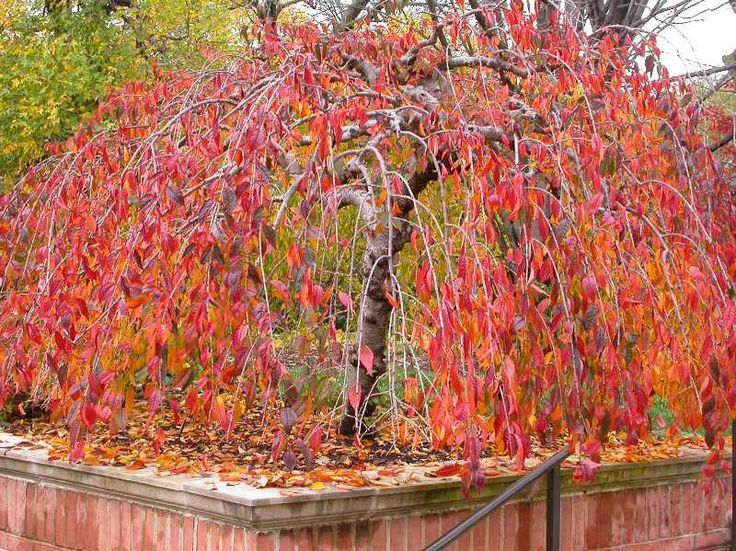 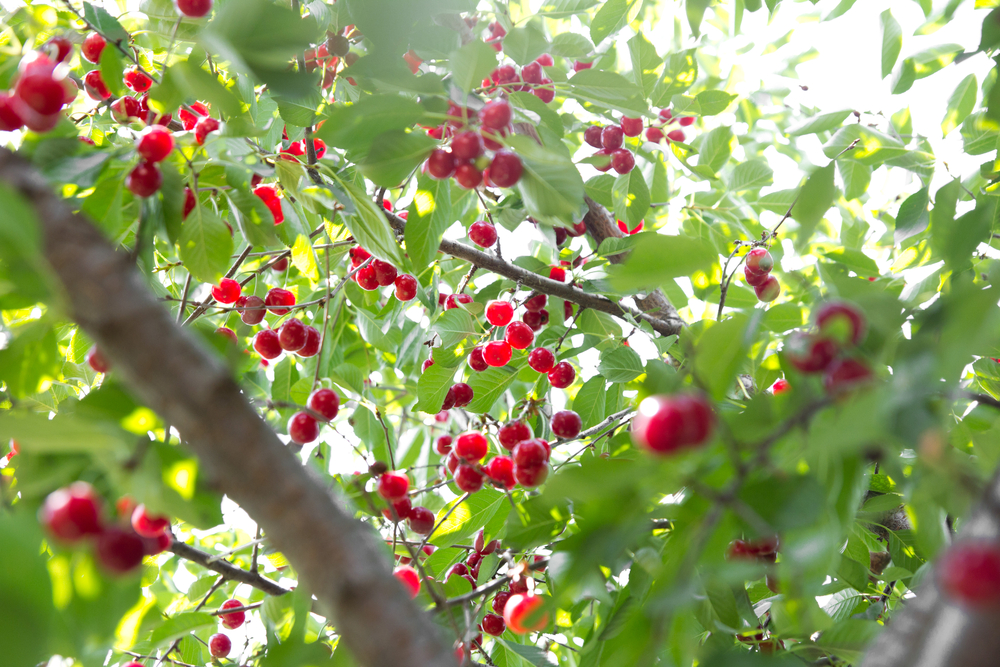 fall
summer
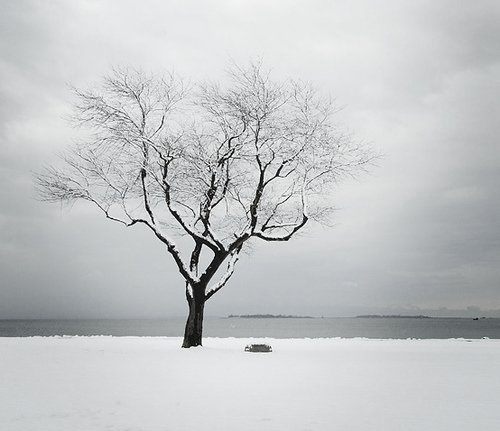 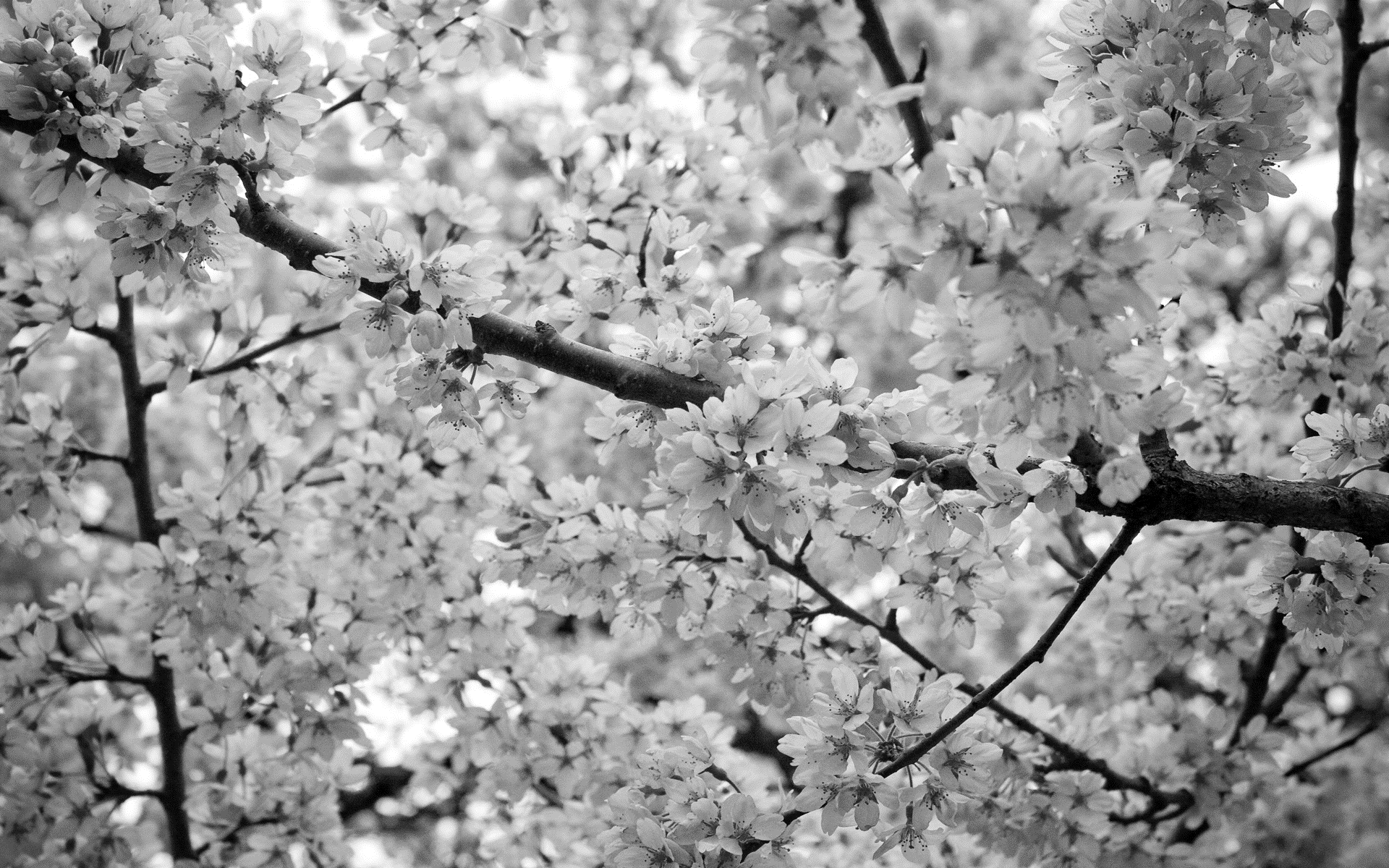 winter
spring
10
ancillary materials
Bee and Cherry Blossom Video
https://www.youtube.com/watch?v=Q80pcN0lp8s
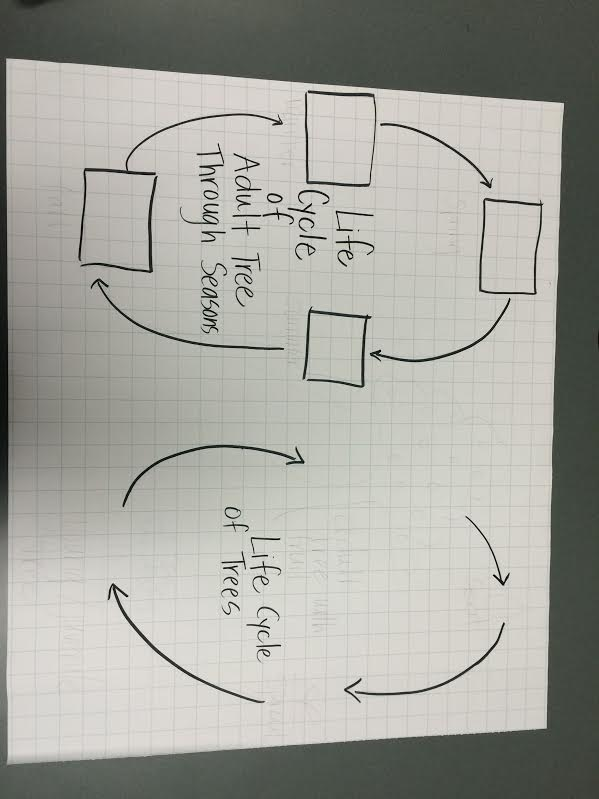 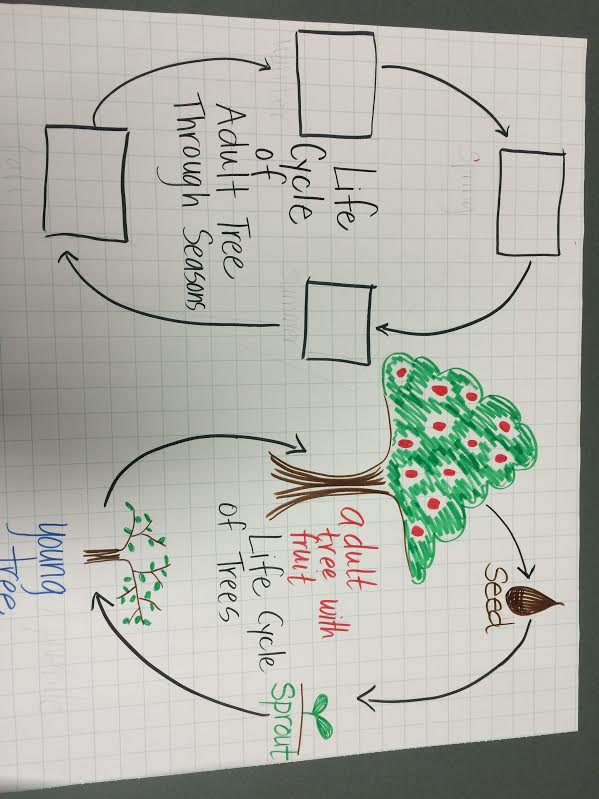 Poster after life cycle done with students
Poster prepared for lesson
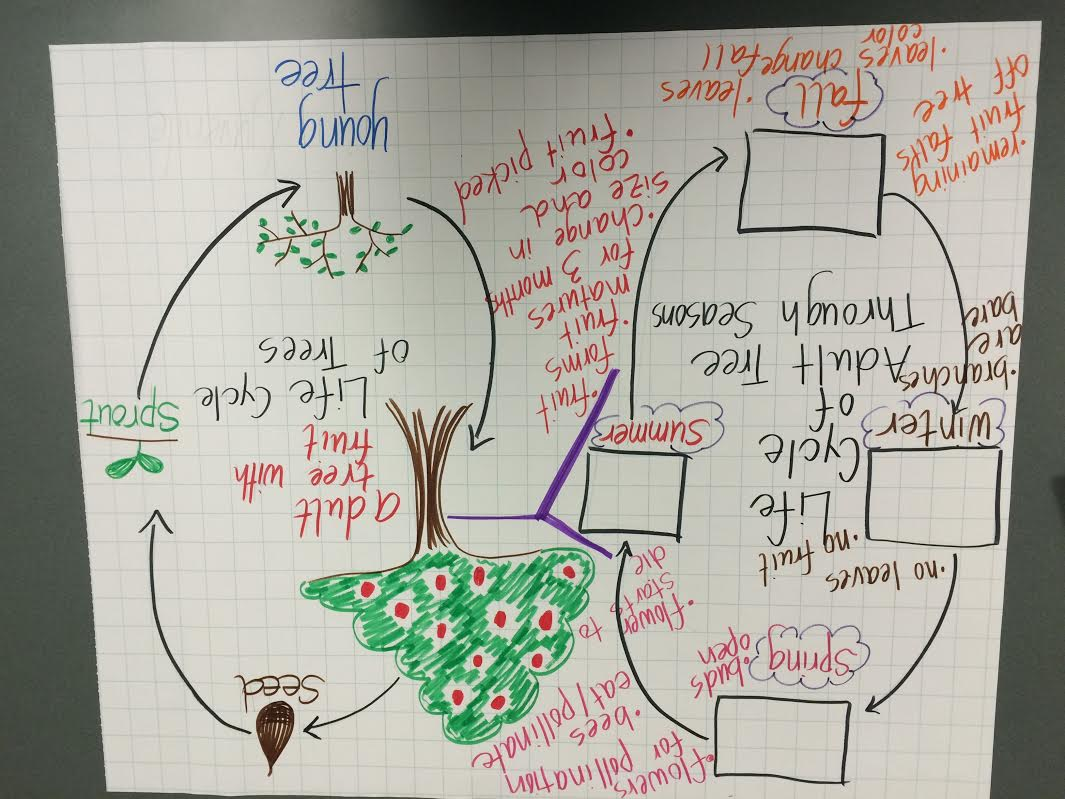 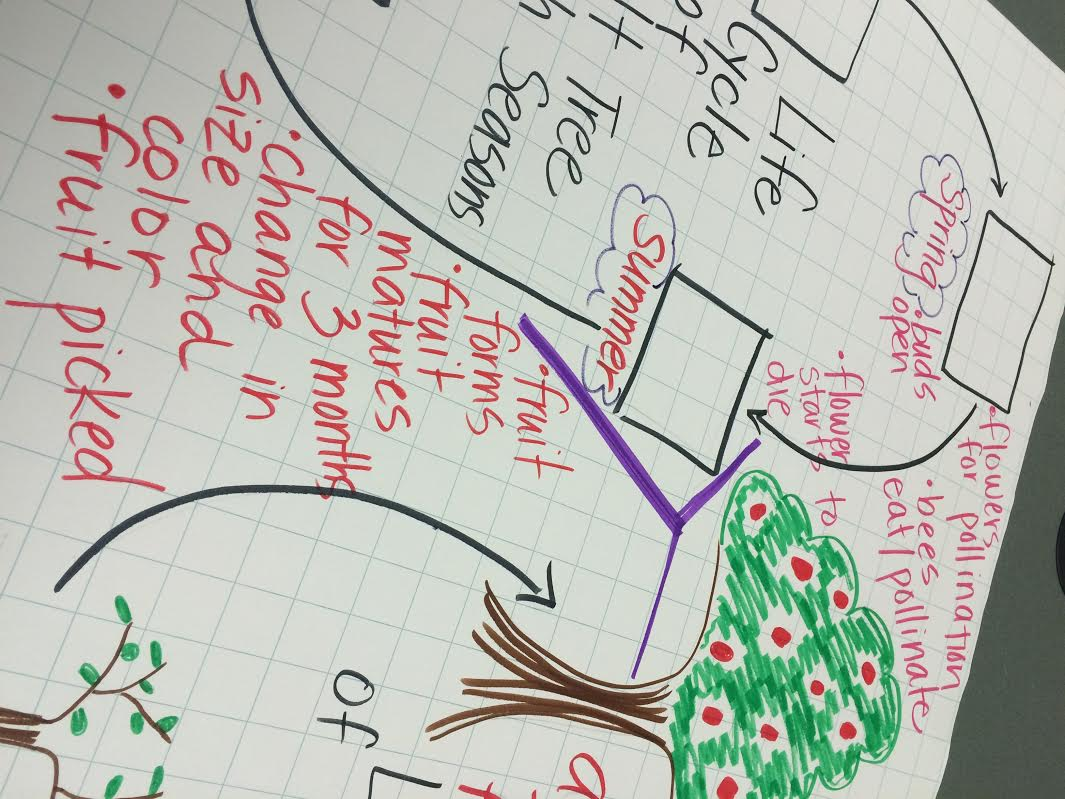 Poster completed after inference of fall and winter… blank boxes are where the pictures of the trees through the seasons would go
Poster with spring/summer cherry blossom section completed after video
11
[Speaker Notes: Use the above image to inform how to create the charts used in this activity.]
Teachers: This is a note-taking page students can use when researching about a topic.
1
Instruct student to read a multi-paragraph text.

Ask, “What is this text mostly about?”  Tell them this is the main topic  of the text.  Have students share how they know what the text is mostly about.

Ask students to write the main topic of the text.
Note:  topic means the entirety of the text which can be told in one word  or phrase.
Explain, “a specific focus is what the paragraph is telling about the topic.  Key details help us find the specific focus of paragraphs.”

Example:  If the main topic is DOGS,
Some key details in one paragraph could be..

 the dog likes to play fetch.
 the dog likes to play with the ball.

The specific focus of this paragraph could be things that dogs like to do or that dogs are playful

Students should be able to identify the specific focus in two or more paragraphs of the text.
2
Remember students will need to have a note-taking form for each text. This form is for informational texts.  You can also use a graphic organizer of your choice that emphasizes the standard vocabulary:

Main Topic       (RI.2.2)
Key Details       (RI.2.1)
Specific Focus  (RI.2.2)
Determining Grade Level Text

Grade level text is determined by using a combination of both the CCSS new quantitative ranges and qualitative measures.

Example:  If  the grade equivalent for a text is 6.8 and has a lexile of 970, quantitative data shows that placement should be between grades 4 and 8.









Four qualitative measures can be looked at from the lower grade band of grade 4 to the higher grade band of grade 8 to  determine a grade level readability. 














The combination of the quantitative ranges and qualitative measures for this particular text shows that grade 6 would be the best readability level for this text.
To see more details about each of the qualitative measures please go to slide 6 of: http://www.corestandards.org/assets/Appendix_A.pdf
14
Grades K - 2: Generic 4-Point Informational/Explanatory Writing Rubric
Working Drafts of ELA rubrics for assessing CCSS writing standards --- © (2010) Karin Hess, National Center for Assessment [khess@nciea.org
15
Pre-Assessment and Learning Progressions

The pre-assessments are very unique.  

They measure progress toward a standard. 

Unlike the Common Formative Assessments which measure standard mastery, the pre-assessments are more like a base-line picture of a student’s strengths and gaps, measuring skills and concepts, students need “along the way,” in order to achieve standard mastery.














So what about a post-assessment? There is not a standardized post-assessment.
The true measure of how students are doing along the way, is assessed in the classroom during instruction and classroom formative assessment.  For this reason The CFA’s are not called  post-assessments.  The CFAs measure the end goal, or standard mastery.  However, without the pre-assessments, how will we know what our instruction should focus on throughout each quarter?

Learning Progressions: are the predicted set of skills needed to be able to complete the required task demand of each standard. The learning progressions were aligned to Hess’ Cognitive Rigor Matrix.

The pre-assessments measure student proficiency indicated on the boxes in purple (adjustment points). These points are tasks that allow us to adjust instruction based on performance.  For instance, if a student has difficulty on the first purple adjustment point (DOK-1, Cf) the teacher will need to go back to the tasks prior to DOK-1 Cf and scaffold instruction to close the gap, continually moving forward to the end of the  learning progression.

There is a Reading Learning Progression checklist for each standard in each grade that can be used to monitor progress.  It is available at:
Example of a Learning Progression for RL.2.1
Pre-Assessments Measure Adjustment Points (in purple)
CFA
RL.2.1 grade-level standard assessment.
After the pre-assessment is given, Learning Progressions provide informal formative assessment below and near grade-level  “tasks” throughout each quarter.
END of  QTR
Beg. of QTR
Throughout the QTR
http://sresource.homestead.com/Grade-2.html
16
Quarter Two  Reading Literature Learning Progressions.  
The indicated boxes highlighted before the standard, are assessed on this pre-assessment. The standard itself is assessed on the Common Formative Assessment (CFA) at the end of each quarter.
Not Assessed
17
Quarter Two Reading Informational Learning Progressions.  
The indicated boxes highlighted before the standard, are assessed on this pre-assessment. The standard itself is assessed on the Common Formative Assessment (CFA) at the end of each quarter.
18
19
20
21
22
23
ELP 2nd – 3rd Grade Band Standards Organized by Modality
This performance task is based on writing.  As an option if you’d like to monitor growth for ELP as a second goal, teachers can choose to assess ELP standard 4 because it aligns with this specific performance task. Your student’s full composition can be analyzed to identify English language proficiency levels.  It is evident that students will be navigating through the modalities to get to the end product. However, it is important to keep in mind what the full opinion writing performance task is assessing and how deeply the student understands class content and language. The  ELP growth goal is to provide the “just-right scaffolds” for students to demonstrate their understanding in order for them to move from one proficiency level to the next.
Oregon ELP Standards Aligned with Performance Task, 2014; Arcema Tovar
Scoring Key:
Total # Correct
1
0 - 4
= Emerging
2
5 - 7
= Developing
3
8 - 10
= Proficient
4
11 - 12
= Exemplary
Quarter 2 Pre-Assessment Selected Response Answer/Point Key
26
2nd
Grade
Student Copy
Pre-Assessment Quarter 2

Name____________________
Directions:
Read each story.
Then answer the questions about the story.
Student Directions  (2 parts)

Part 1 

Read Oh Nuts! and Plant Life Cycles.

Take notes as you read.

Answer the questions.
28
Grade equivalent: 2.0
Lexile Measure: 420
Mean Sentence Length: 7.26
Mean Log Word Frequency 3.58
Word Count: 247
Oh Nuts!
By Elizabeth Yeo
Chestnut and Daisy were two young squirrels. They were born the same month in the spring. They had been best friends ever since. 

The two friends had fun all summer. They raced each other along the top of the long fence around they park. They climbed to the tops of the tallest trees. They took naps under the raspberry bush. They ate delicious scraps of food that people left behind in the park. 

Then fall came. Chestnut didn’t want to play anymore. He spent every day collecting the nuts that fell from the trees. Then he buried them all over the park. 

“Nuts, nuts, nuts,” said Daisy. “Can’t you think about anything else?” “But winter is coming soon,” Chestnut warned her. “We’ll need something to eat then.” 

“We can eat scraps that people leave behind, like we always do,” Daisy said. 

“Maybe we can,” Chestnut said. “But I’d rather be safe than sorry.” So Chestnut kept collecting nuts. 

Daisy ran along the top of the fence by herself. She climbed the tops of the tallest trees. She took lots of naps. Then winter came. People stopped coming to the park. There were no scraps of food to eat. 

Daisy became very hungry. But Chestnut had plenty of nuts to eat. “Chestnut, can I please have some of your nuts?” Daisy asked. “Of course you can,” Chestnut said. “Just promise you’ll help me collect nuts next fall.” “I will!” Daisy promised. “You were right all along!”
Part 1
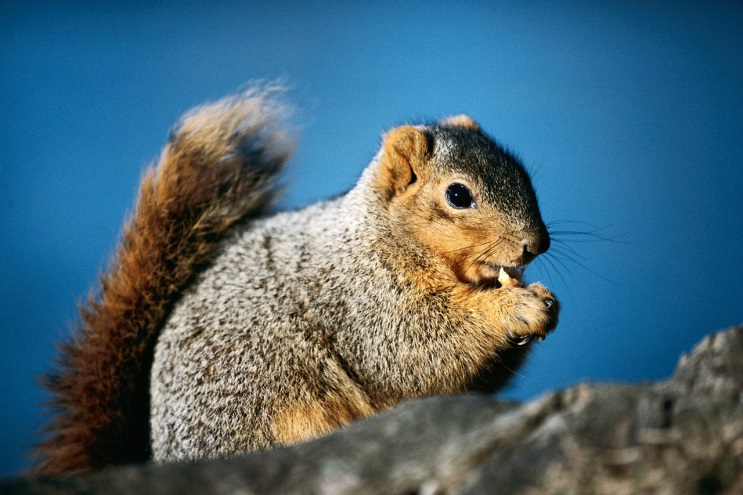 Illustration 1
Illustration 2
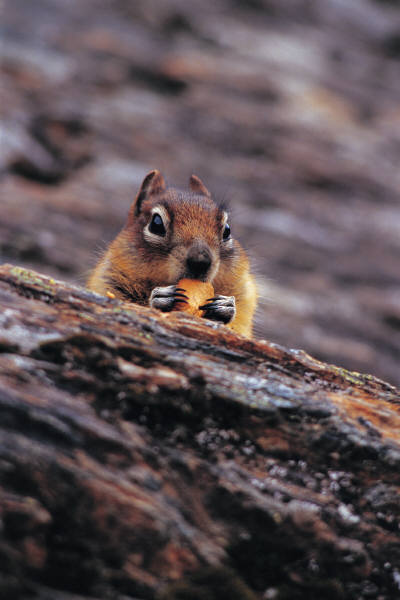 Squirrels store nuts and acorns for winter. Many squirrels do not hibernate in the winter so they need the food. They also store walnuts, hazelnuts, and a bunch of others. Having a small animal bury a seed in the ground is good for the tree it came from, too. Many trees get their start because a squirrel buried a nut.
Squirrels are clever, and find the best way to get food. They are very good at finding shortcuts. Squirrels can leap onto almost anything as they hunt for food.
29
How does the author introduce the characters? 

The two characters in the passage are Chestnut and Daisy.

The characters are introduced as two young squirrels.

The characters are best friends.

The two friends have fun all summer long.
What sentence best describes the conclusion of the passage? 

Daisy agreed that Chestnut was right all along.

Chestnut spent every day collecting nuts.

Daisy was very hungry in the winter.

Daisy wanted to play but Chestnut didn’t.
30
3. How did Daisy feel at first about Chestnut collecting nuts?   
      					

Daisy was happy that Chestnut was collecting nuts.

Daisy said they could eat scraps that people left.

Daisy was upset because Chestnut did not want to play.

She decided to play by herself.
How did Chestnut feel differently than Daisy about collecting nuts in the fall?          

Chestnut thought fall was a time to collect nuts for the winter, but Daisy didn’t.

Chestnut wanted to play in the fall, but Daisy wanted to collect nuts.

Daisy said they would have plenty of food in the fall and Chestnut agreed.

Chestnut and Daisy took a lot of naps in the fall.
31
5.  Why were there no scraps of food to eat in the winter?           
            					

Chestnut buried all of the food scraps in the fall.

The squirrels could not find any scraps under the snow.

Other animals ate the scraps of food.

People stopped coming to the park in the winter.
What information is found in an illustration that
      most explains Chestnut’s actions?  

“Squirrels are clever and find the best way to get food.”

“Many trees get their start because a squirrel buried a nut.”

“Squirrels store nuts and acorns for the winter.”

“Squirrels can leap onto almost anything as they hunt for food.”
32
33
Part 1
Plant Life Cycles
1
	Every living thing goes through changes. Living things go through different stages. Then they reach the end of their life cycles and die. There are many kinds of plants. Each kind of plant has its own life cycle.

2
	Many plants start their life cycle as a seed. The seed needs certain things or it will not grow into a plant. Sometimes seeds wait in the ground until they can get the things they need. They wait for warmth from the sun. They wait for water. When they have what they need, they start to grow. A tiny little sprout will push out of each seed. The sprouts stretch up until they poke through the dirt and into the air.

3
	The plants continue to grow when they get sunshine and water. The stems grow taller and leaves unfold. More leaves and stems grow on the main stems. The adult plants grow flowers. The flowers of many plants make fruit. The fruit has seeds inside it so more new plants can grow.

4
	New plants look like their parent plants. Seeds from a parent plant will grow into the same kind of plant as the parent. When a seed begins to grow, it is the beginning of another plant life cycle.
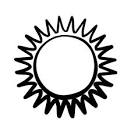 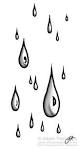 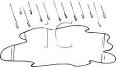 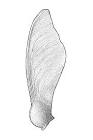 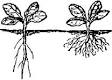 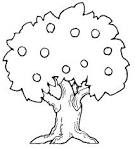 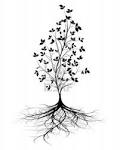 Plant Life Cycle Illustration
First, a seed falls to the ground.
Next, water and sun help it grow.
Last, it makes fruit so more new  plants can grow.
Then, it grows leaves and stems.
34
9.  How do plants begin their life cycle?

as a root

as a seed

with water

in the sun
10.  What does a seed need to grow?

water and sun

food

leaves and stems

plants
35
Which sentence explains what  seeds do
       when they begin to grow?

There are many kinds of plants.

A tiny little sprout will push out of each seed.

Seeds need certain things or they will not grow.

Each kind of plant has its own life cycle.
12.  Which sentence best describes a life cycle?

Plants need certain things.

Plants wait for warmth from the sun.

C.   At the end of its life cycle a plant dies.

D.   Living things go through different stages.
36
13.  Look at the Plant Life Cycle Illustration. Why does  a plant make fruit?

In the last part of the illustration.

The plant makes fruit so more seeds can grow.

A seed falls to the ground.

People enjoying eating the fruit.
14.  Which sentence in the Plant Life Cycle Illustration explains what happens when plants get what they need to grow?

A seed falls to the ground.

Water and sun help it to grow.

It grows leaves and stems.

It makes fruit so more new plants can grow.
37
38
18. A student is revising this paragraph and wants to add one more sentence to explain why Daisy was sad. Read the paragraph.
W.2.2b Revising a Brief Write (elaboration: developing a topic) -Target 3b

Daisy ran up and down the  tallest trees.  She played along the top of the fence. She took lots of naps. Then winter came.  Daisy was very sad.

    Which sentence would best finish the paragraph?

It was very cold and no one wanted to play.

Running up and down the tall trees was not as fun as it used to be.

She had played all fall instead of collecting nuts for the winter.

Her friend Chestnut was gone.
\		`
39
19. Revise the sentence below. Which word means about the same as the underlined word? 

      Plants are necessary to our environment.

pretty

green

beautiful

important
L.3a –using formal language, Target  8
Which sentence is capitalized correctly? 


Daisy and chestnut buried acorns in hillsboro.




Daisy and Chestnut buried acorns in hillsboro.




Daisy and Chestnut buried acorns in Hillsboro.




daisy and chestnut buried acorns in hillsboro.
L.2a –capitalization, Target  9
40
Student Directions

Part 2:
Performance Task
1.    Plan your writing.  You may use your notes and answers from Part 1. Use the graphic organizer at the bottom of the page to plan your writing.

2.    Write, Revise and Edit your rough draft. Your teacher will give you paper.

3.    Your class is going on a field trip to the park.  You will be finding plants that at different stages in their life cycle.  When you return to class you will write an article about what you found and how the different stages of a plant’s life cycle may or  may not affect the squirrels in the park.

















How you will be scored
41
42
43
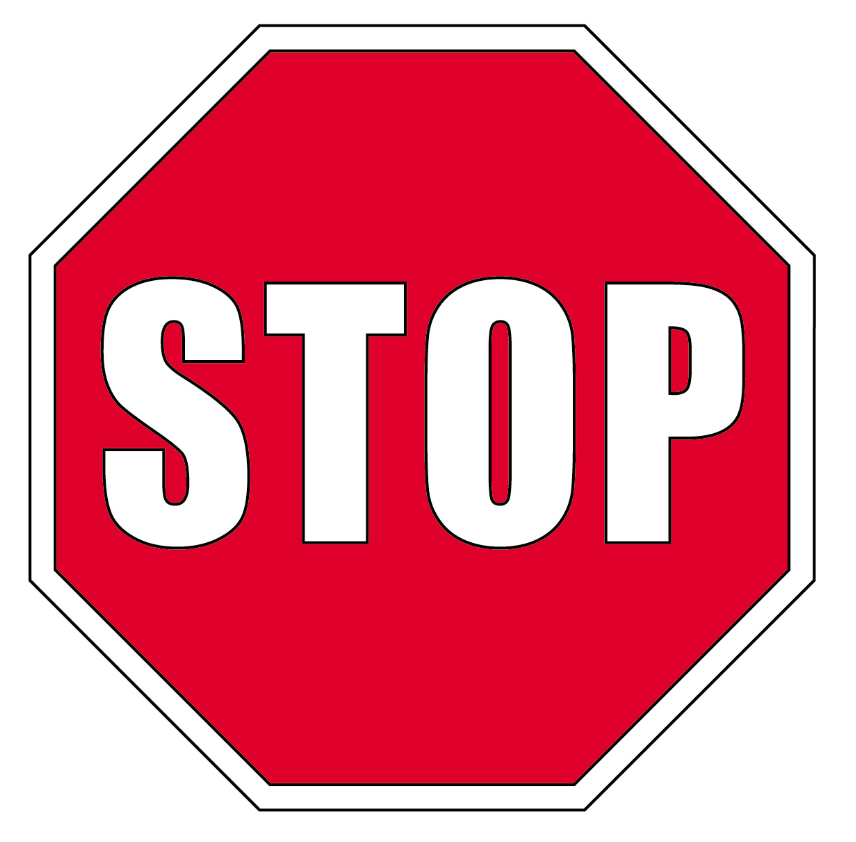 STOP
Close your books and wait for instructions!
44
Color the box green if your answer was correct. Color the box red if your answer was not correct.
45